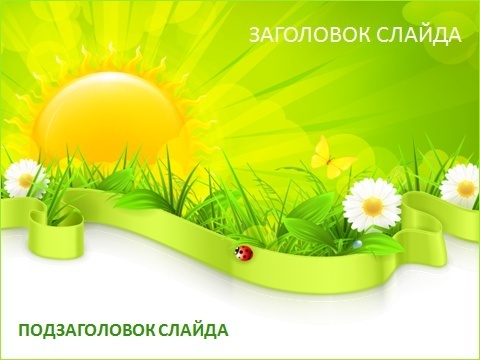 Хмельницьке територіальне відділення МАН України
Шепетівське районне наукове товариство учнів
                                                       Секція: зоологія
Робота   учениці  3  класу                                                                              Великомедведівського навчально-                                                 виховного комплексу «ЗНЗ І-ІІІ ст. – ДНЗ»                                                Белоусько Марини Олегівни                                                                   Науковий  керівник                                                                вчитель початкових класів                                                    Великомедведівського  навчально -                                                        виховного комплексу «ЗНЗ І –ІІІ ст.- ДНЗ»                                                            Мудра Ольга Іванівна Шепетівка  2017
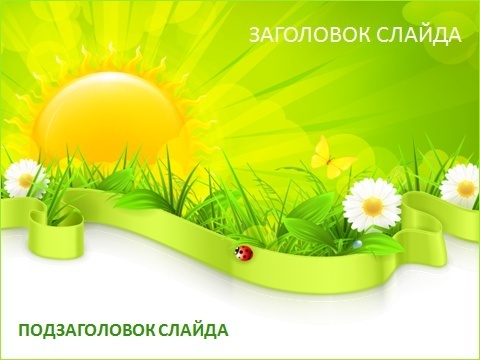 Годувальниця з острова Джерсі
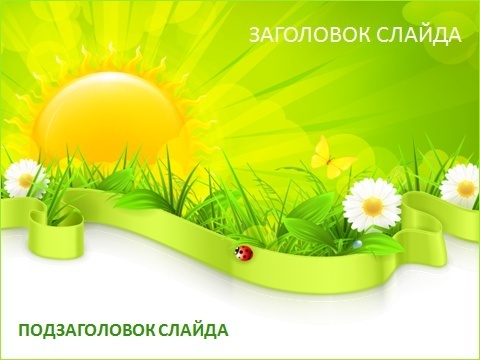 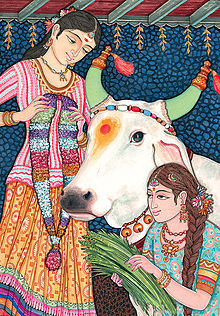 Вважають, що велика рогата худоба була приручена спочатку в Азії (у районі Північної Індії) близько 9-8 тис. років тому, потім у Європі (близько 6-5 тис. років тому).
До XVII ст. в Україні  велику  рогату худобу використовували   лише   як тяглову робочу силу.
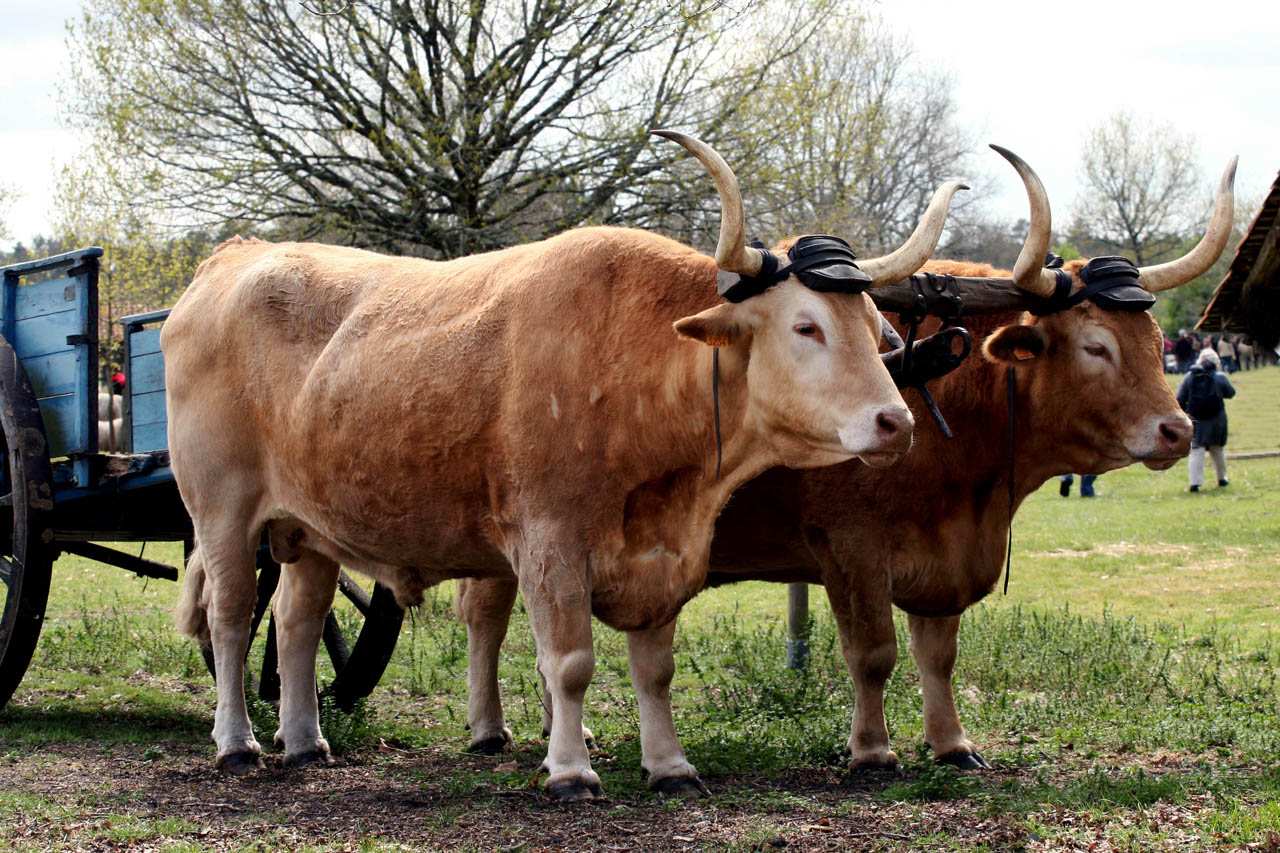 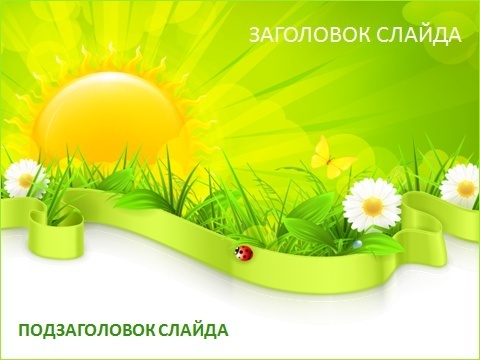 Згідно з зоологічною систематикою велику рогату худобу класифікують так: тип — хордових; підтип — хребетних; клас — ссавців; вид — велика рогата худоба; ряд — парнокопитних; підряд — жуйних; родина — порожнисторогих; рід — бикоподібні; підрід — дика рогата худоба
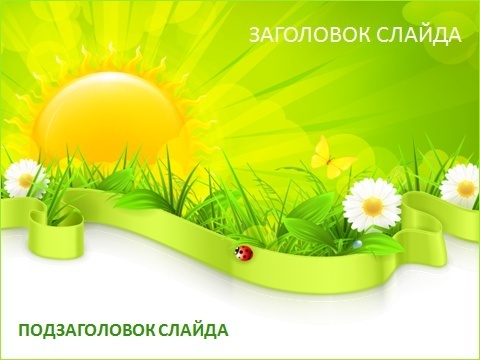 Кличка  - Рижка Вік  - 12 роківПорода  -  джерсейська Масть  - рудаВага  -400 кгВгодованість -  середня
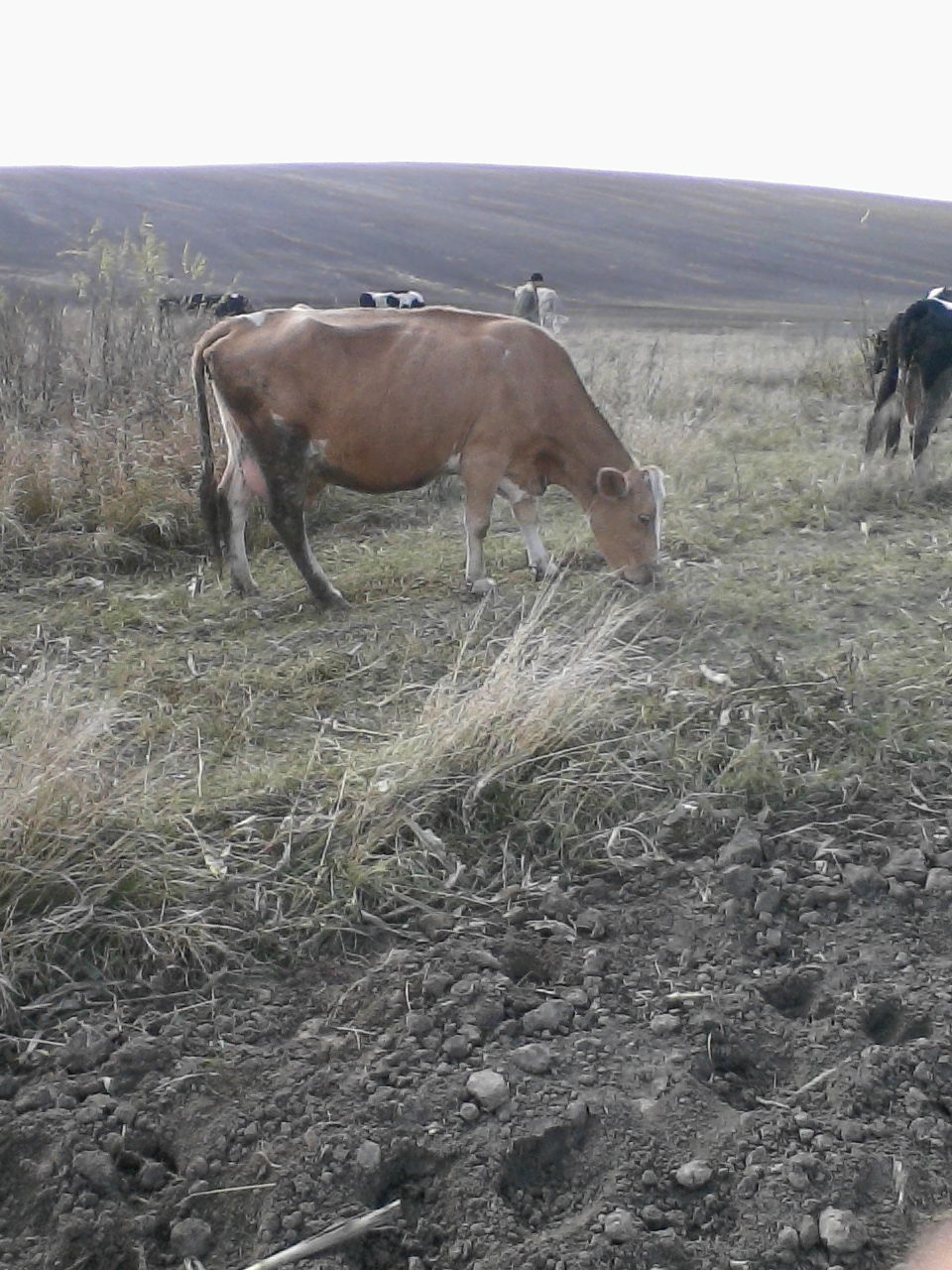 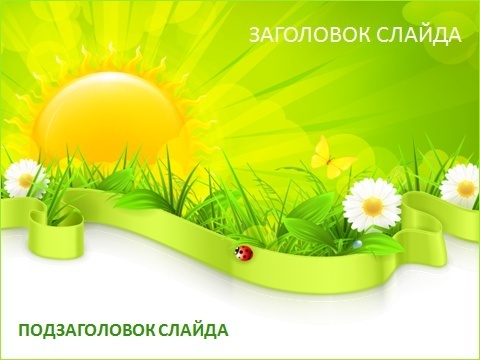 Джерсейська - одна  з найбільш жирномолочних  порід  корів. Виведена в Англії на острові Джерсі. Жирність молока сягає  5,8—6 %.
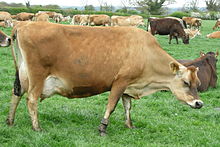 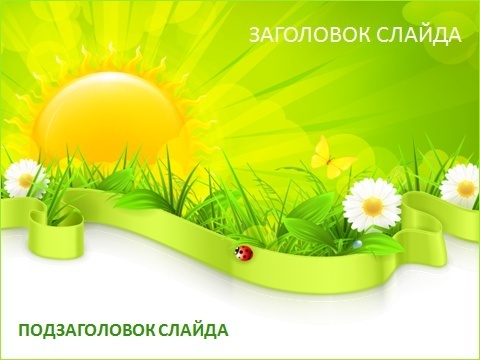 Випасання  на зеленій масі
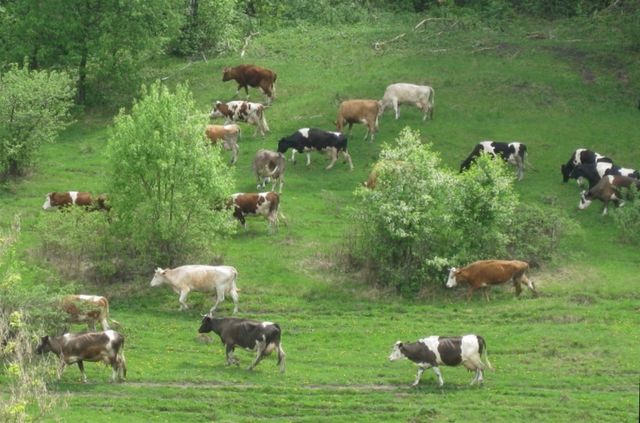 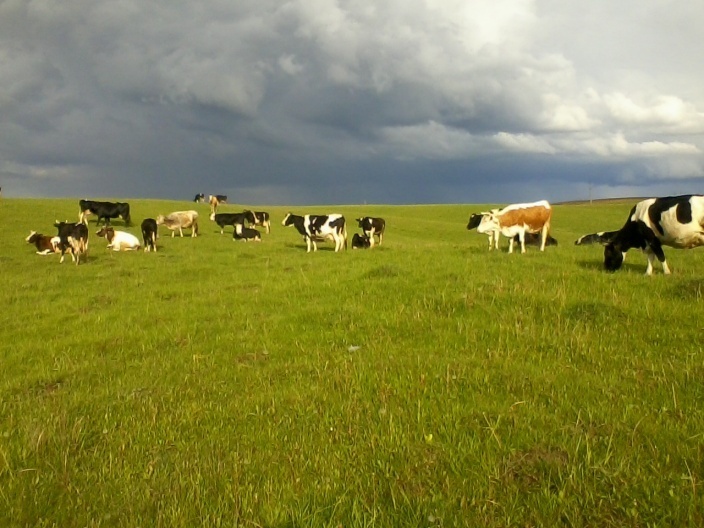 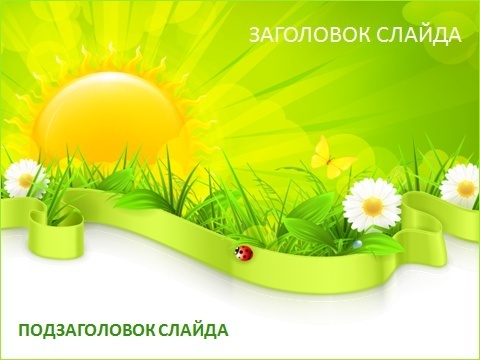 КОРМОВА    БАЗА Кількість заготовлених  грубих  кормів: - сіна   12 ц - соломи  5 ц- сухих   стебел  кукурудзи  3 ц-  очерету  2 цКількість  заготовлених  соковитих   кормів:  -   кормових   буряків  5 ц- гарбузів  4 ц - жому  9 тКількість  концентратів (дерті) -  2 т
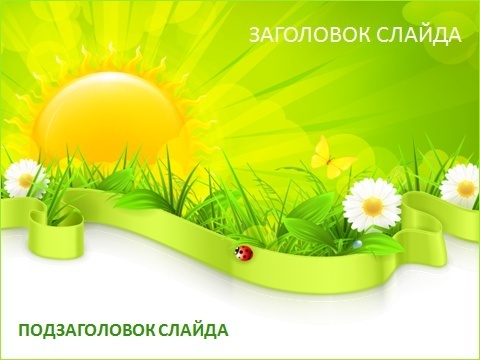 Ветеринарне обстеження  Щеплення проти сибірської  виразки     Дослідження крові на лейкоз   Дослідження на туберкульоз   Дослідження на гельмінтоз  Обробка  проти  ектопаразитів    (кліщів, оводів, мух)  Дослідження  на  мастит
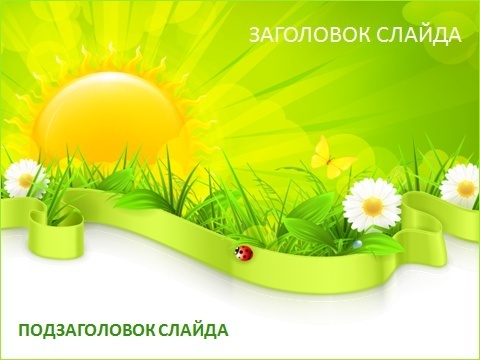 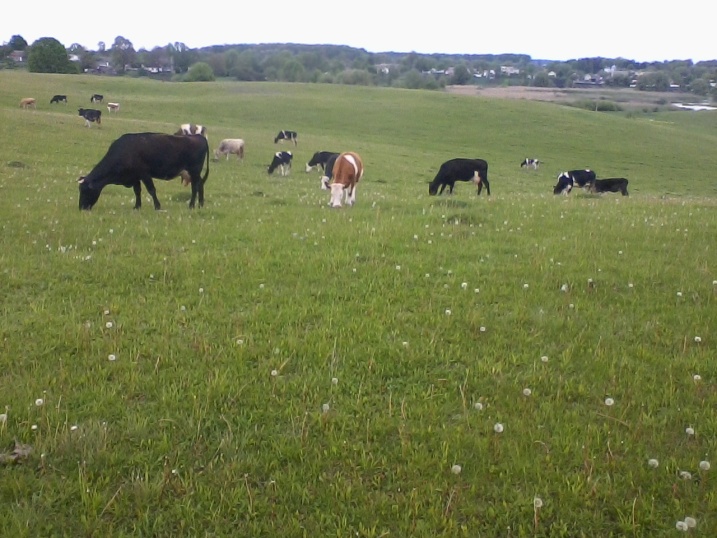 Утримання  тварини
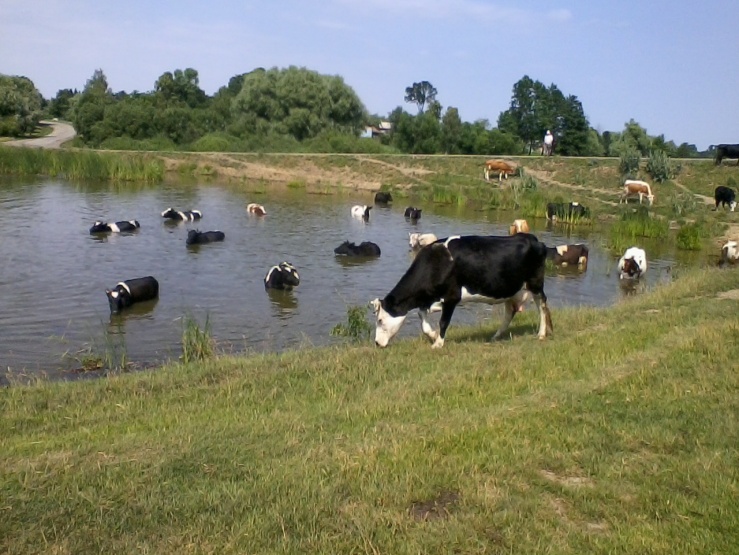 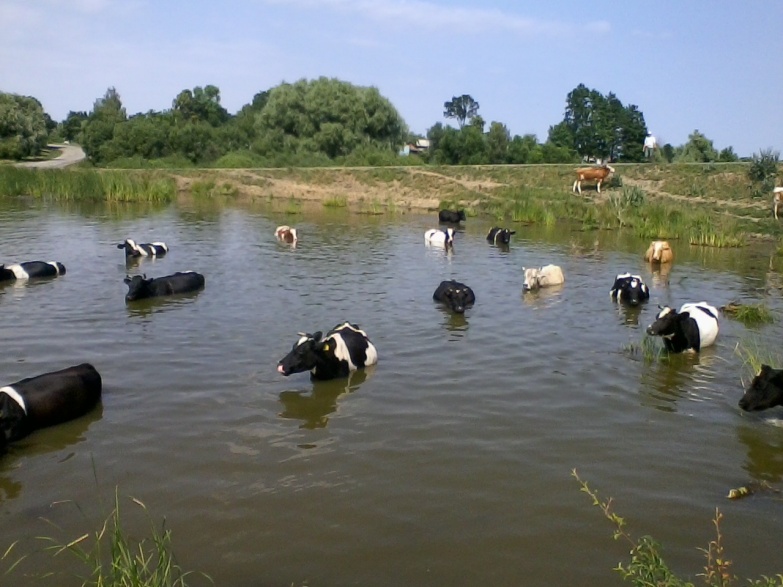 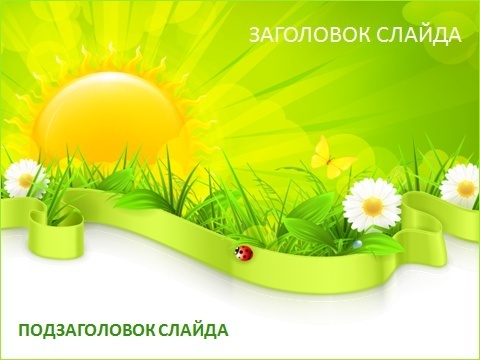 Приготування  цебра (подрібненої кормової суміші)
жом,  
    січка,
        солома,
         гарбузи,
        буряки,
       дерть
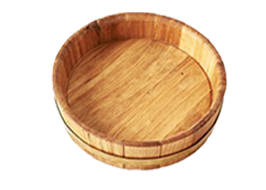 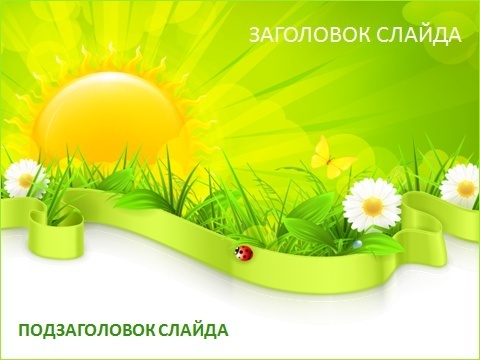 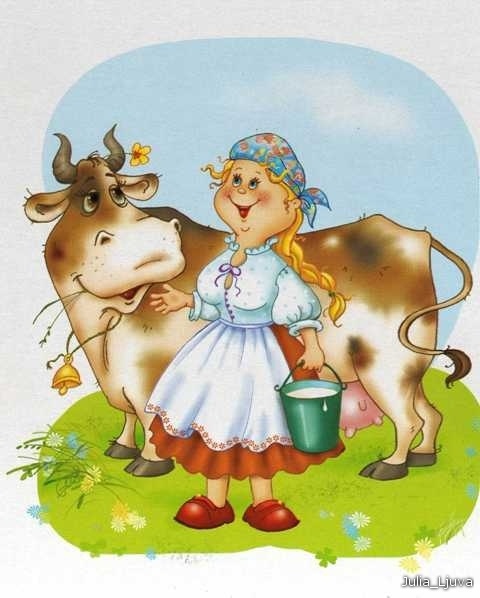 Доїння-щоденний процес
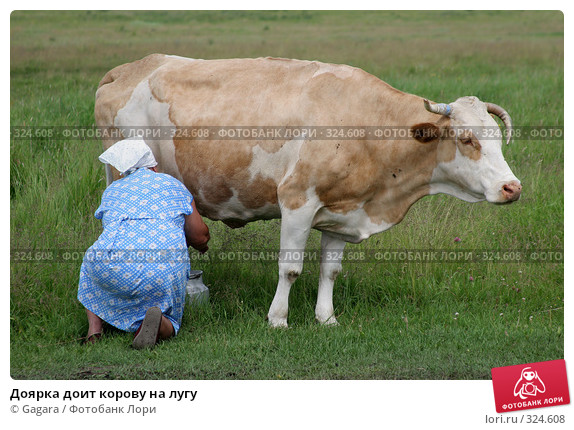 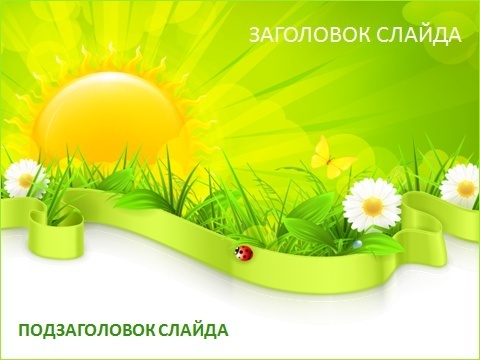 Середньодобові надої  в залежності від сезону та періоду лактаціївлітку-  20 лвзимку - 10 лдо теління - 6 лпісля теління-  22 л
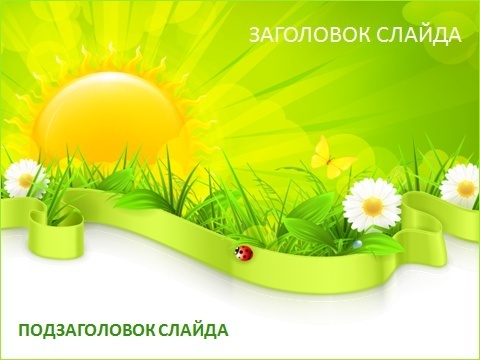 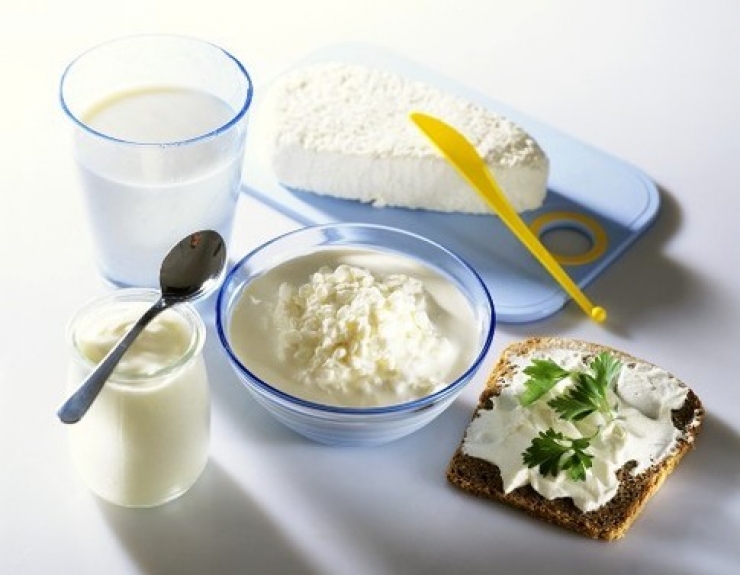 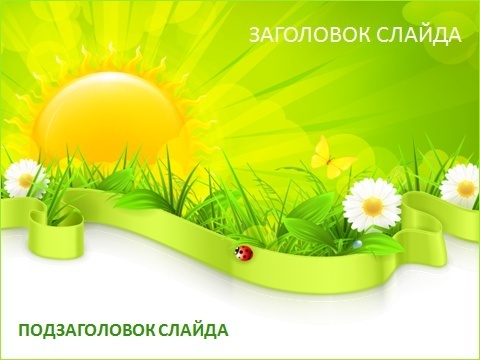 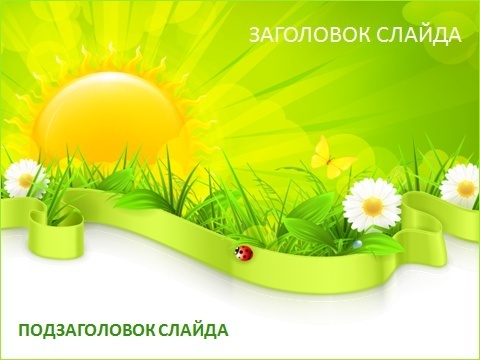 Молодняк
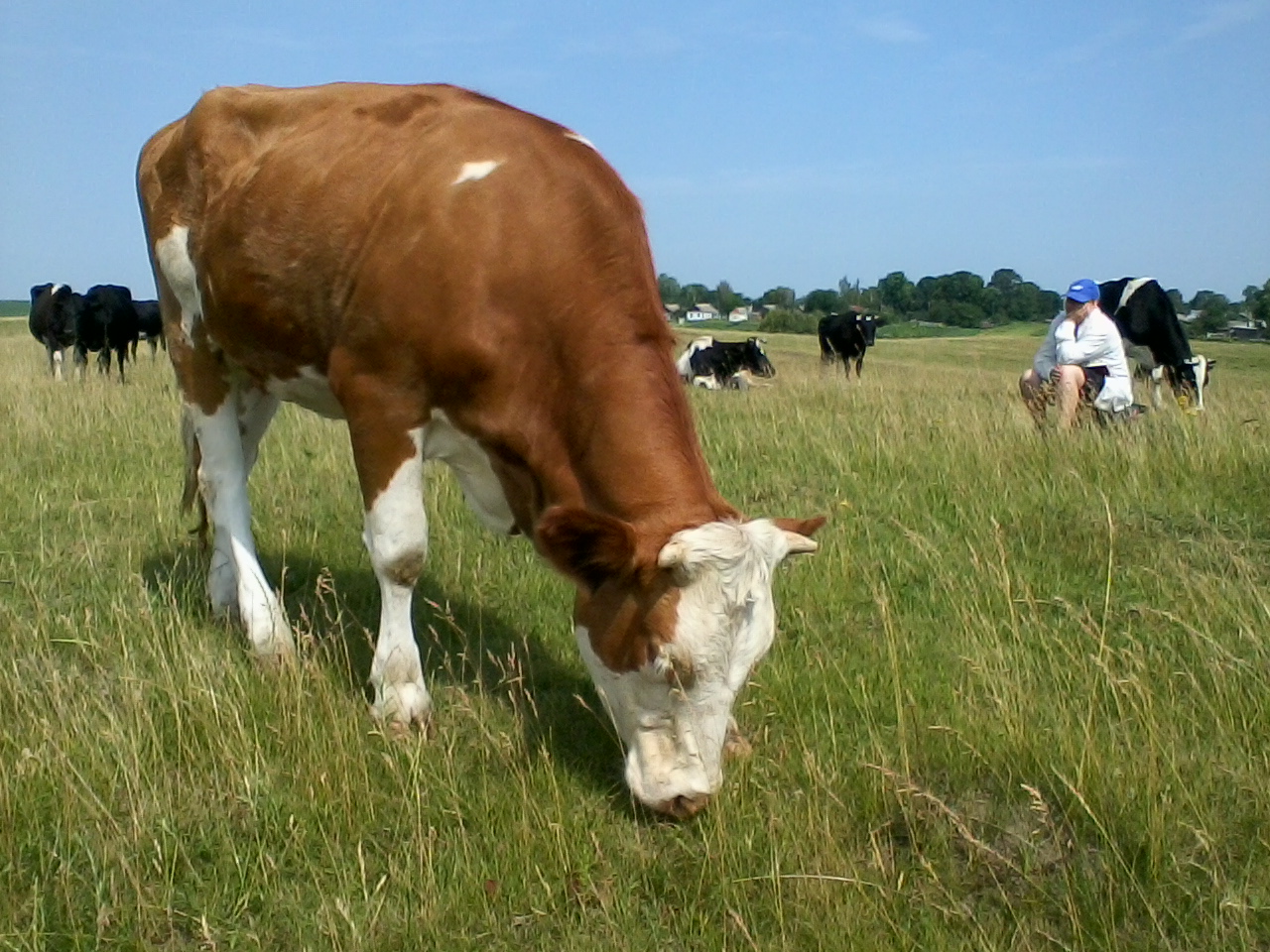 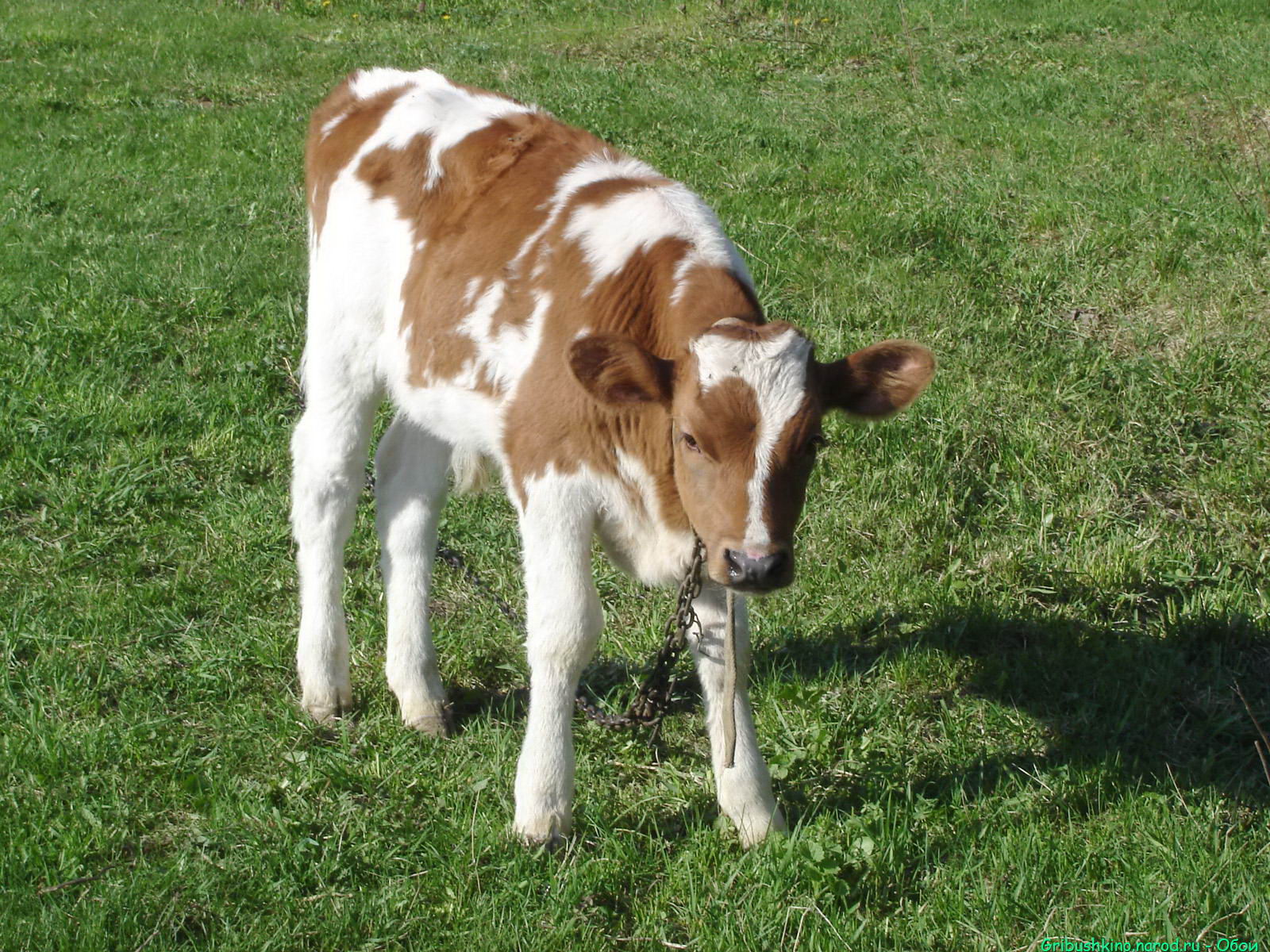 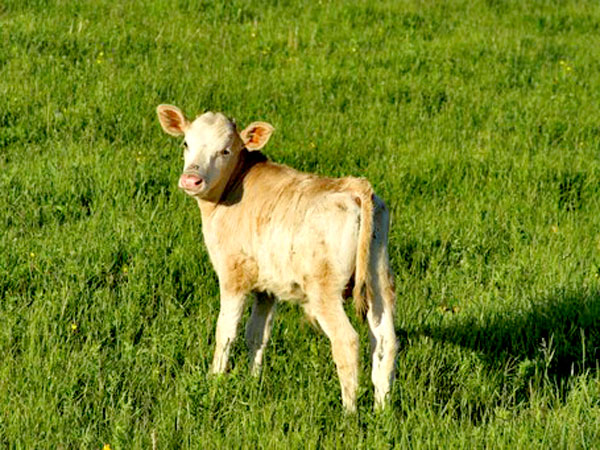 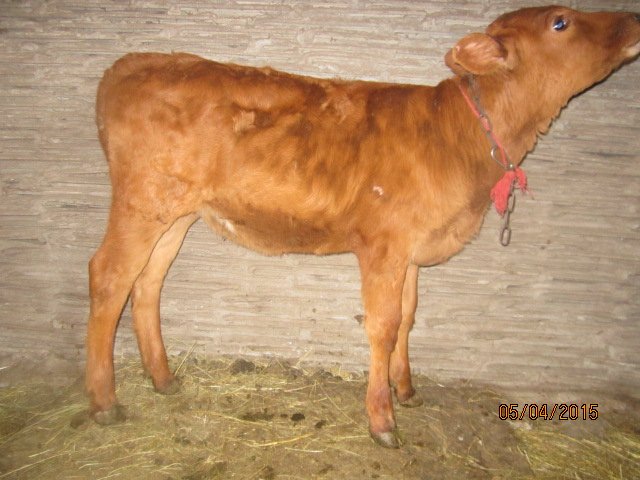 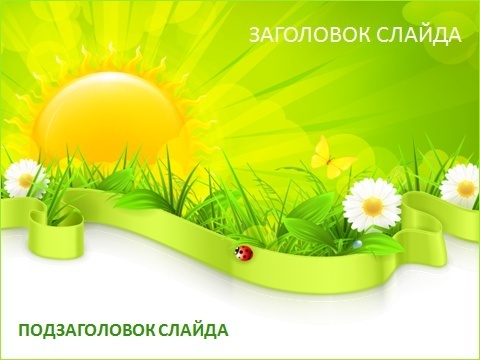 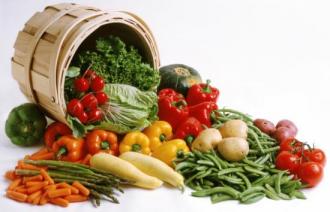 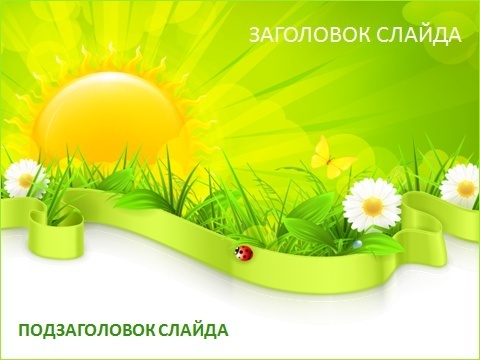 Витрати на утримання тварини
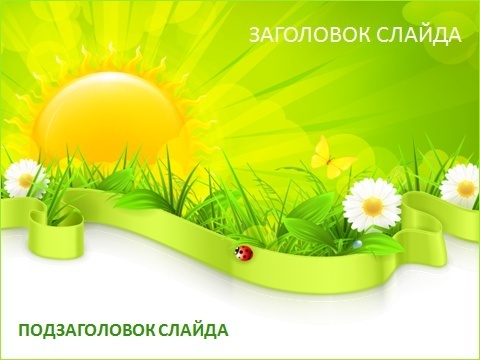 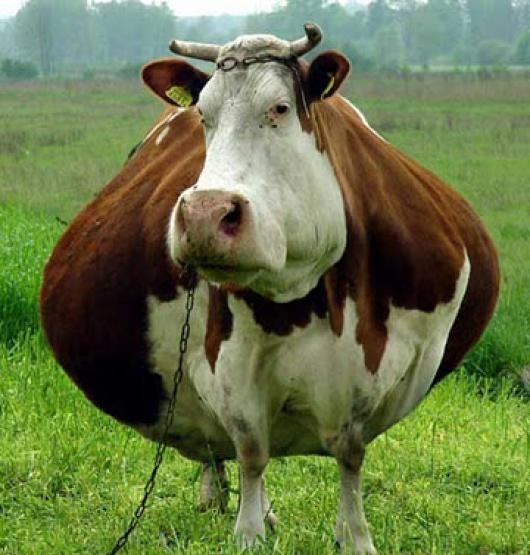 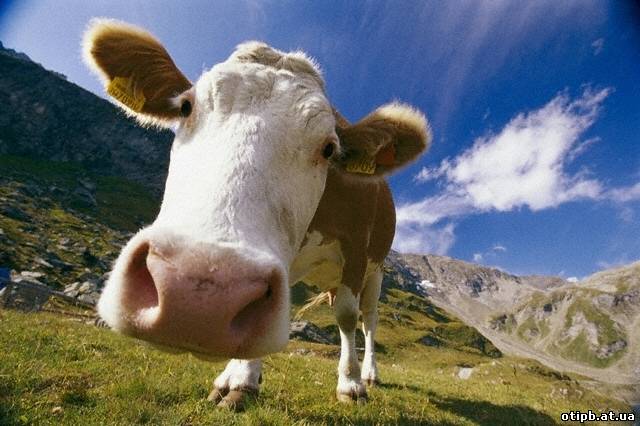 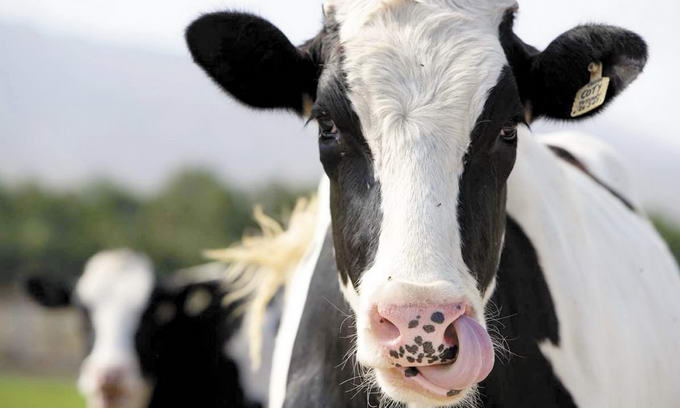 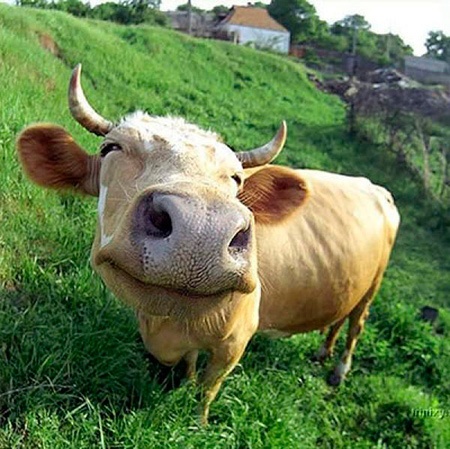 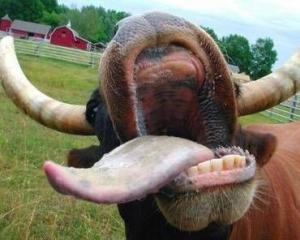 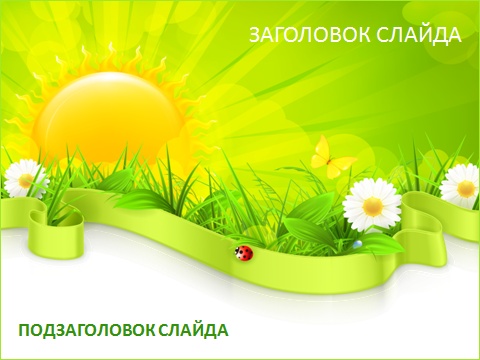 ДОГЛЯД  ЗА ТВАРИНАМИ -  НЕ ЛИШЕ ПРИБУТОК, А Й ЗАДОВОЛЕННЯ! СПРОБУЙТЕ!!!